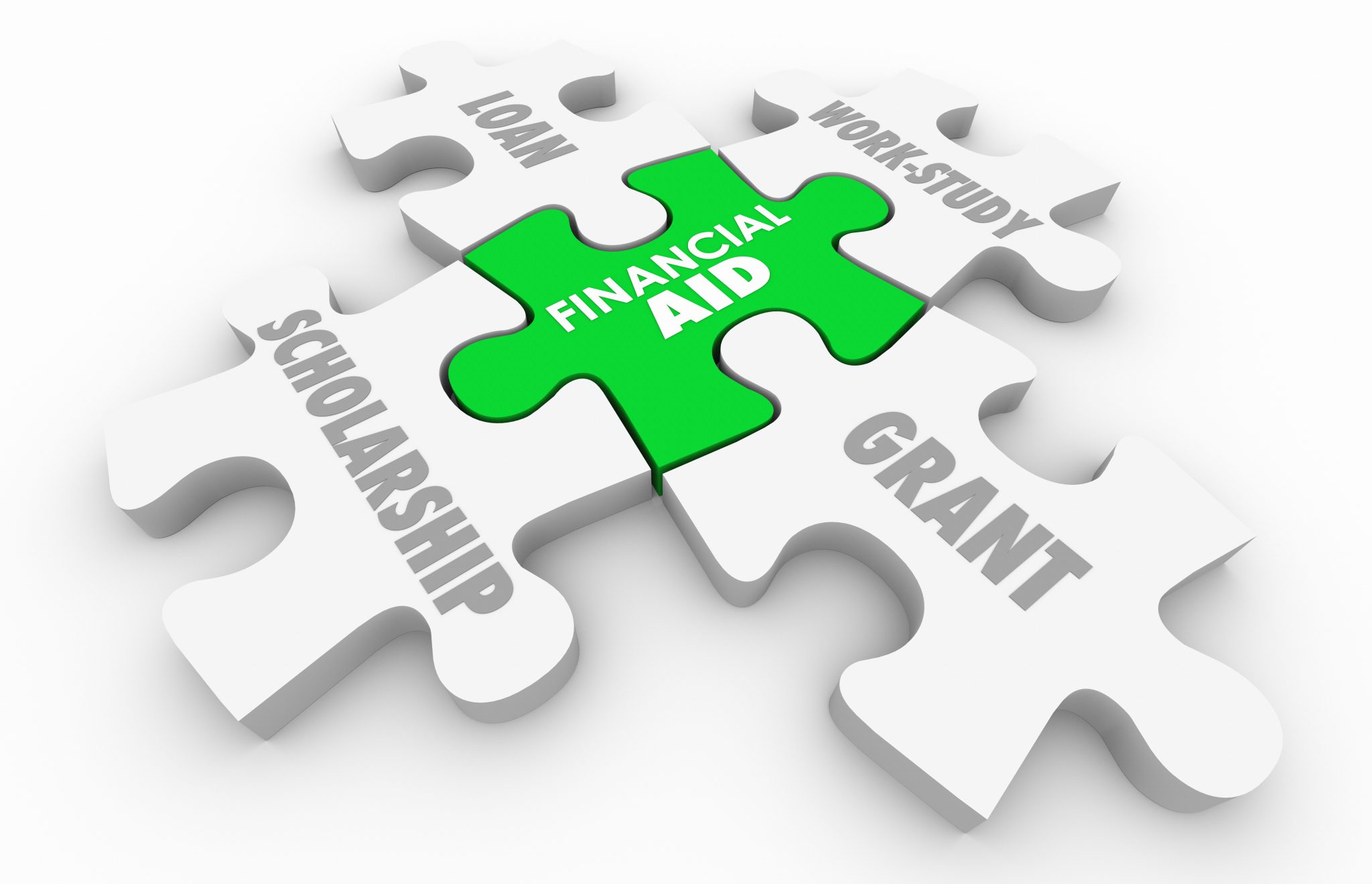 How to Create an FSA ID or WASFA Account
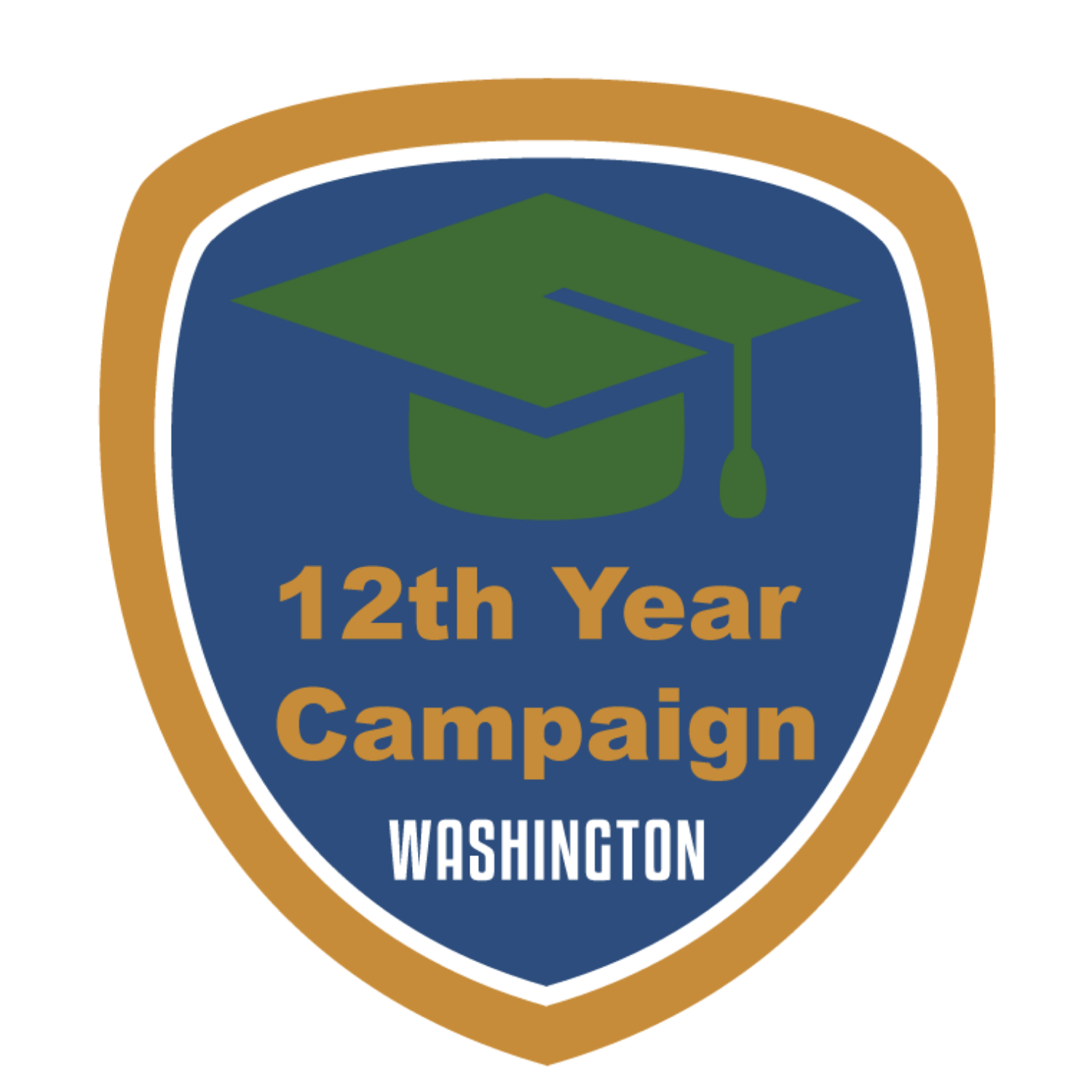 The Steps To Applying for Financial Aid
You Are Here
What Information Do I Need to Create an Account?
WASFA Account
FSA ID for the FAFSA
Your own email address
Please do not use your high school email address as you will not have access after you graduate. 
Personal Information including your name, birthdate, and address.
Social Security Number
Your own email address
Please do not use your high school email address as you will not have access after you graduate. 
Personal Information including your name as listed on your Social Security Card (if applicable), birthdate, and address.
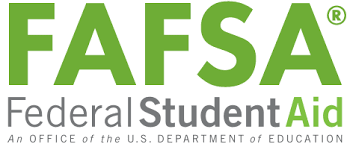 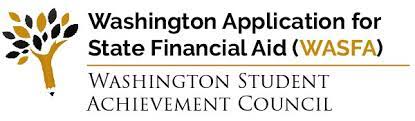 Should I Create an FSA ID or a WASFA Account?
OR
If you are unsure if you should complete a FAFSA or a WASFA, use the WASFA Eligibility Questionnaire found at https://wsac.wa.gov/wasfa
Complete One – Not Both
FSA ID for the FAFSA
WASFA Account for the WASFA
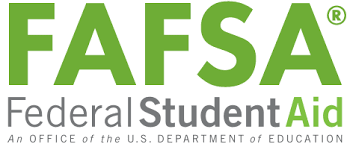 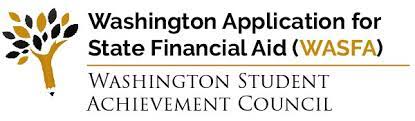 Start with Your FSA ID / WASFA Account Worksheet
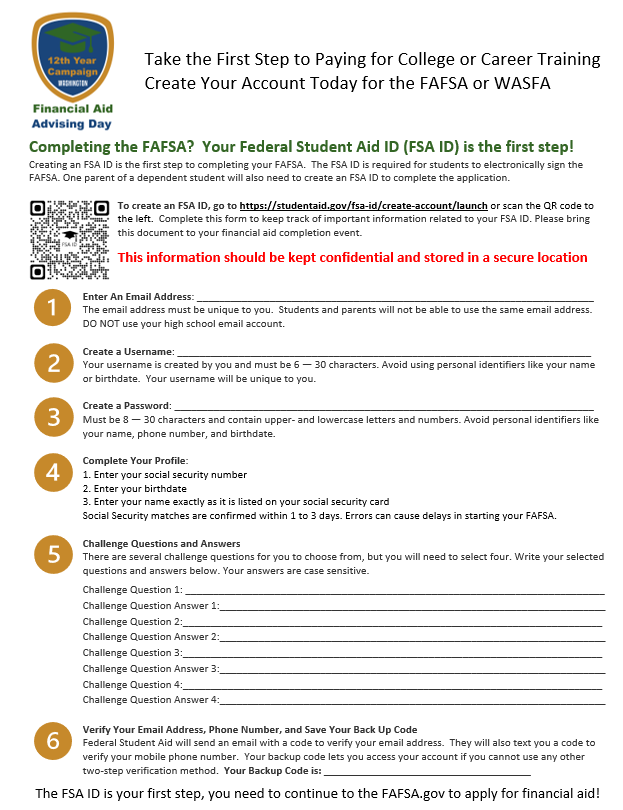 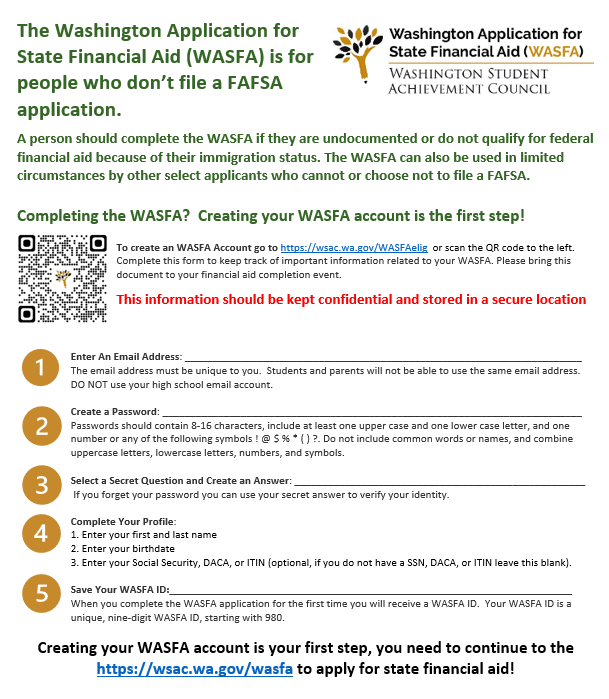 Step #1 – Go to the Correct Website
FAFSA
WASFA
Go to https://studentaid.gov/fsa-id/create-account/launch
Go to https://wsac.wa.gov/WASFAelig
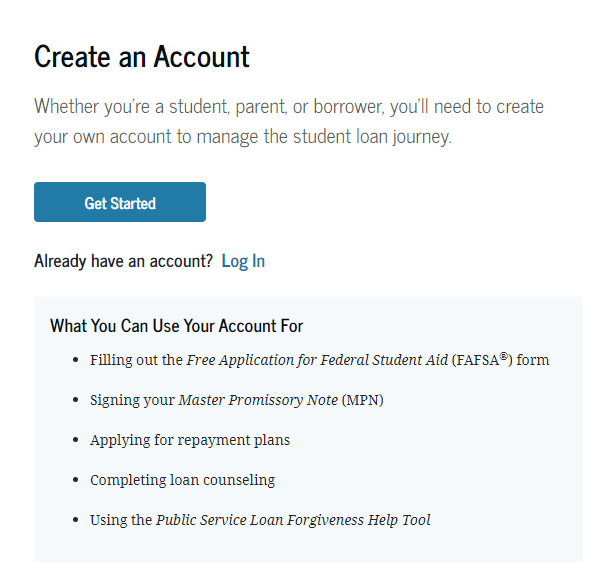 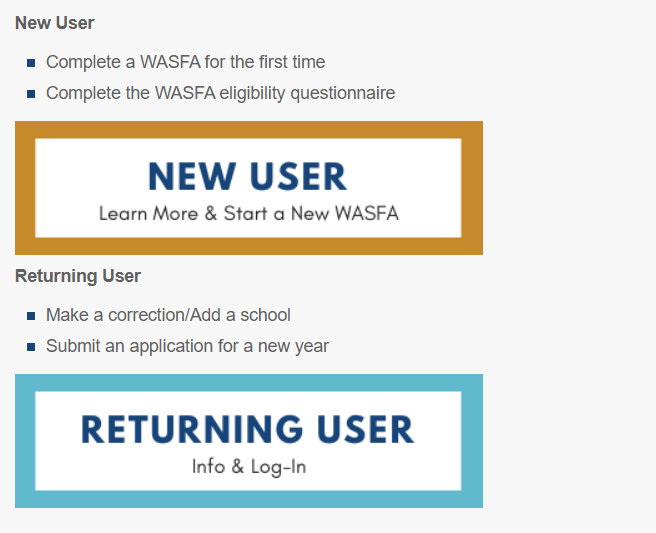 Step #2 – FSA ID - Enter Personal Information	WASFA Account – Complete Questionnaire
FAFSA
WASFA
Step #3 – Personal Information
FAFSA
WASFA
Step #4 - Personal Information
FAFSA
WASFA
Step #5 – Communication Preferences (FSA ID Only)
FAFSA
WASFA
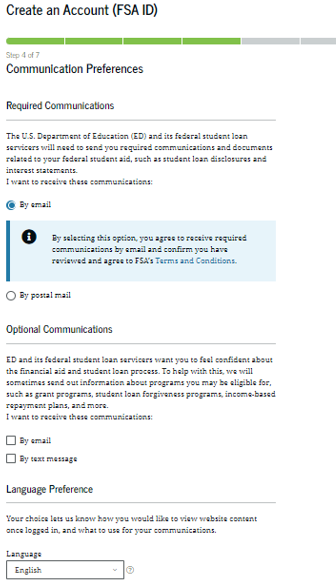 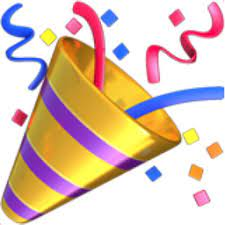 Congratulations!
Your WASFA account has been created.  The class of 2024 can file their WASFA application starting in December 2023.
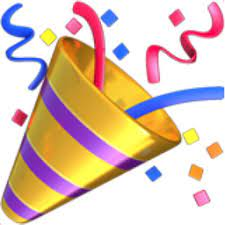 Step #6 Challenge Questions (FSA ID Only)
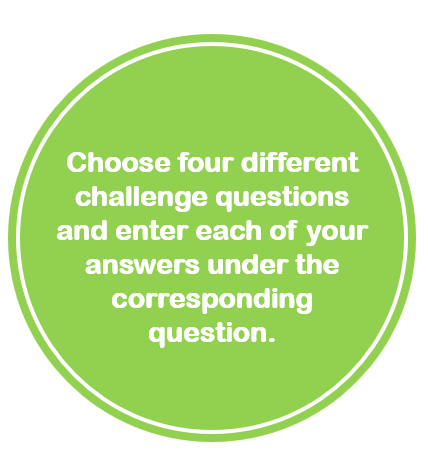 Step #7 Confirm and Verify (FSA ID Only)
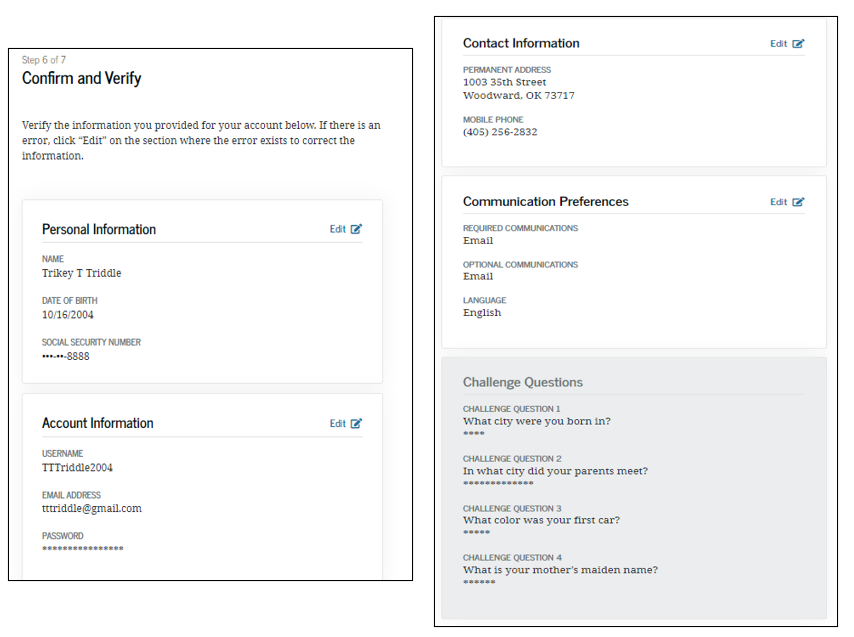 Step #8 Verify Contact Information (FSA ID Only)
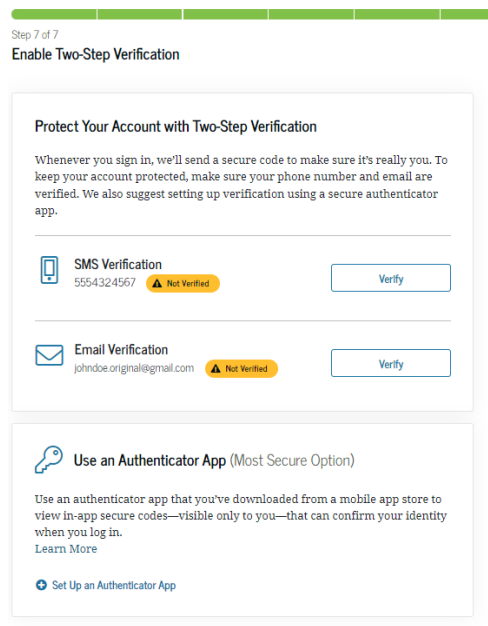 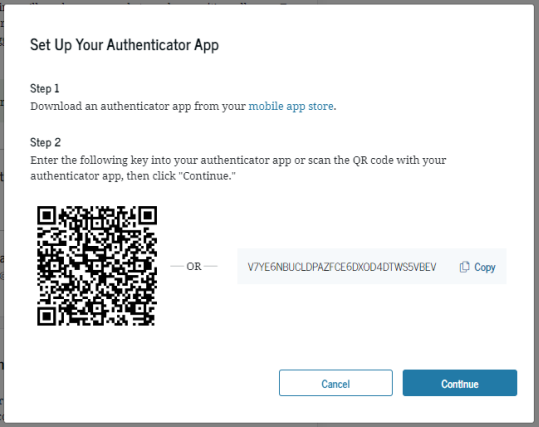 Step #9 Backup Code (FSA ID Only)
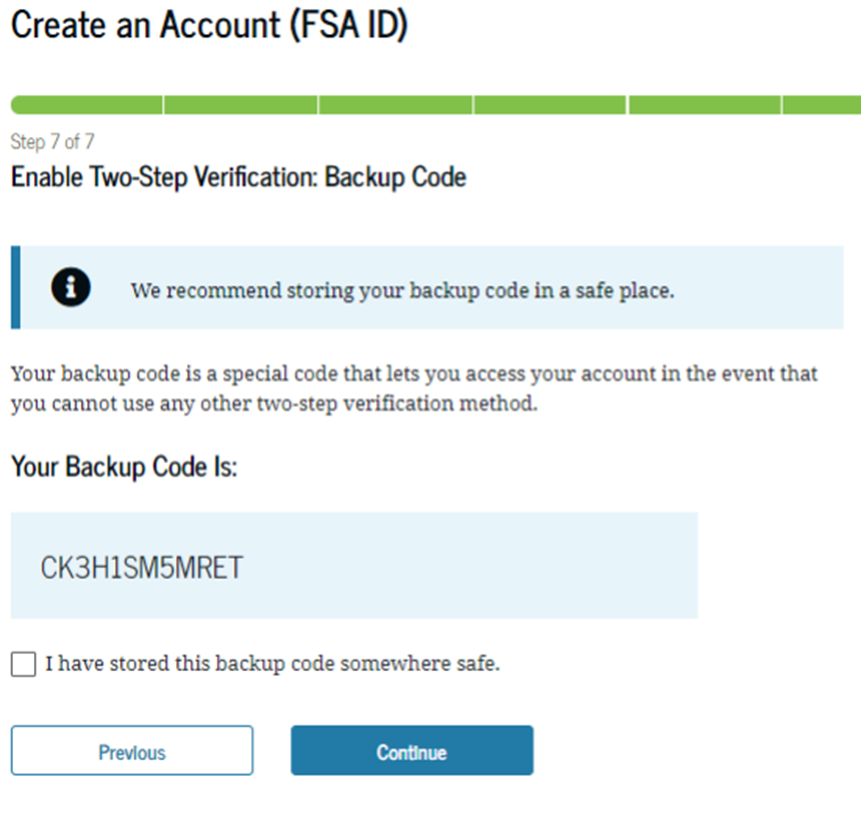 Please store your backup code somewhere safe now.  If you cannot access your account through two step verification, this is the only way to access your account.
Step #10 – FSA ID Created
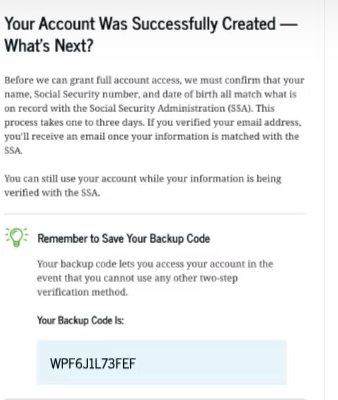 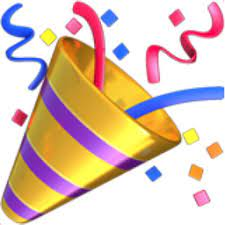 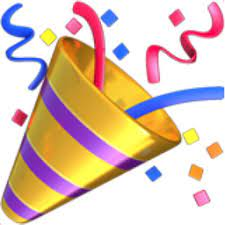 Taking the Next Step
Your Next Step